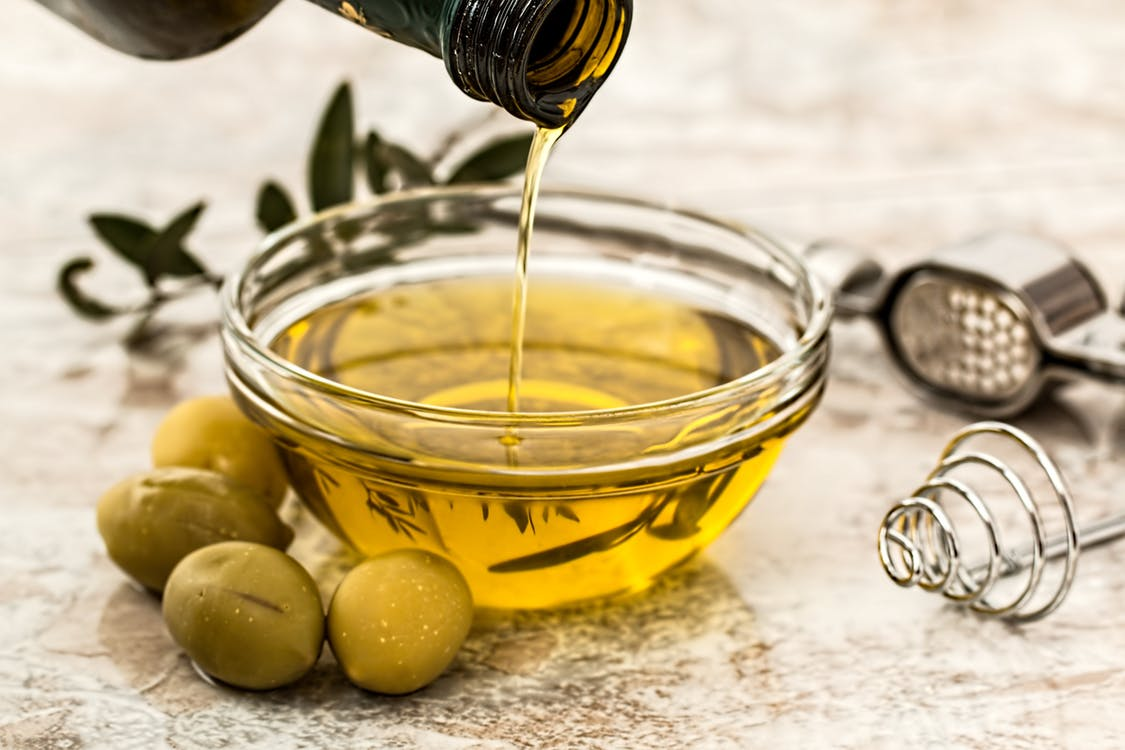 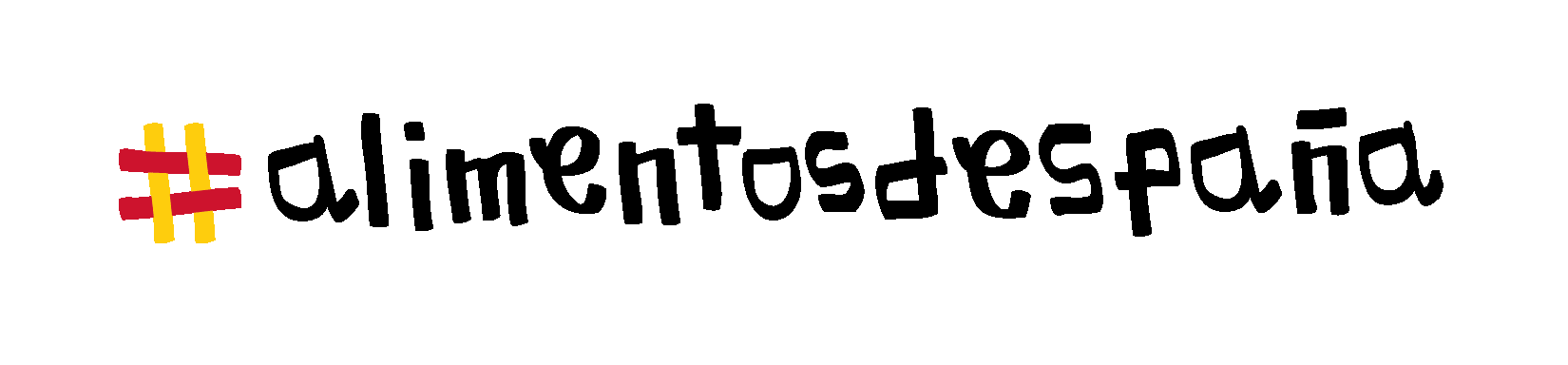 DISPERSIÓN DE PRECIOS
ACEITE
Panel de Hogares
Marzo 2018
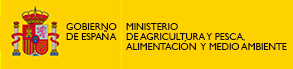 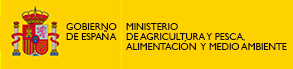 ANÁLISIS DE DISPERSIÓN DE COMPRAS SEGÚN PRECIO PAGADO
ACEITE DE OLIVA
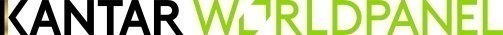 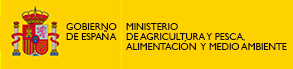 % DE  COMPRAS  REALIZADAS  POR INTERVALO  DE  PRECIOS ACEITE DE OLIVA
Evolución: Desde Marzo 2017 hasta Marzo 2018 TOTAL ESPAÑA
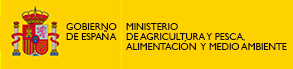 % DE  COMPRAS  REALIZADAS  POR INTERVALO  DE  PRECIOS ACEITE DE OLIVA
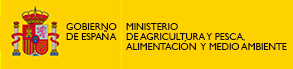 ANÁLISIS DE DISPERSIÓN DE COMPRAS SEGÚN PRECIO PAGADO
ACEITE VIRGEN
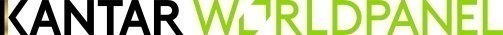 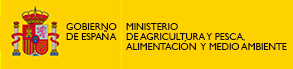 % DE  COMPRAS  REALIZADAS  POR INTERVALO  DE  PRECIOS ACEITE VIRGEN
Evolución: Desde Marzo 2017 hasta Marzo 2018 TOTAL ESPAÑA
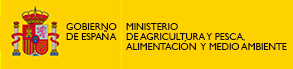 % DE  COMPRAS  REALIZADAS  POR INTERVALO  DE  PRECIOS  ACEITE VIRGEN
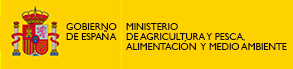 ANÁLISIS DE DISPERSIÓN DE COMPRAS SEGÚN PRECIO PAGADO
ACEITE VIRGEN EXTRA
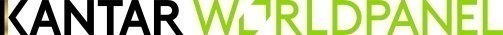 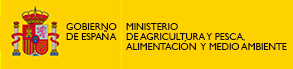 % DE  COMPRAS  REALIZADAS  POR INTERVALO  DE  PRECIOS ACEITE VIRGEN EXTRA
Evolución: Desde Marzo 2017 hasta Marzo 2018 TOTAL ESPAÑA
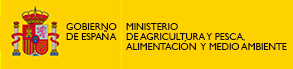 % DE  COMPRAS  REALIZADAS  POR INTERVALO  DE  PRECIOS  ACEITE VIRGEN EXTRA
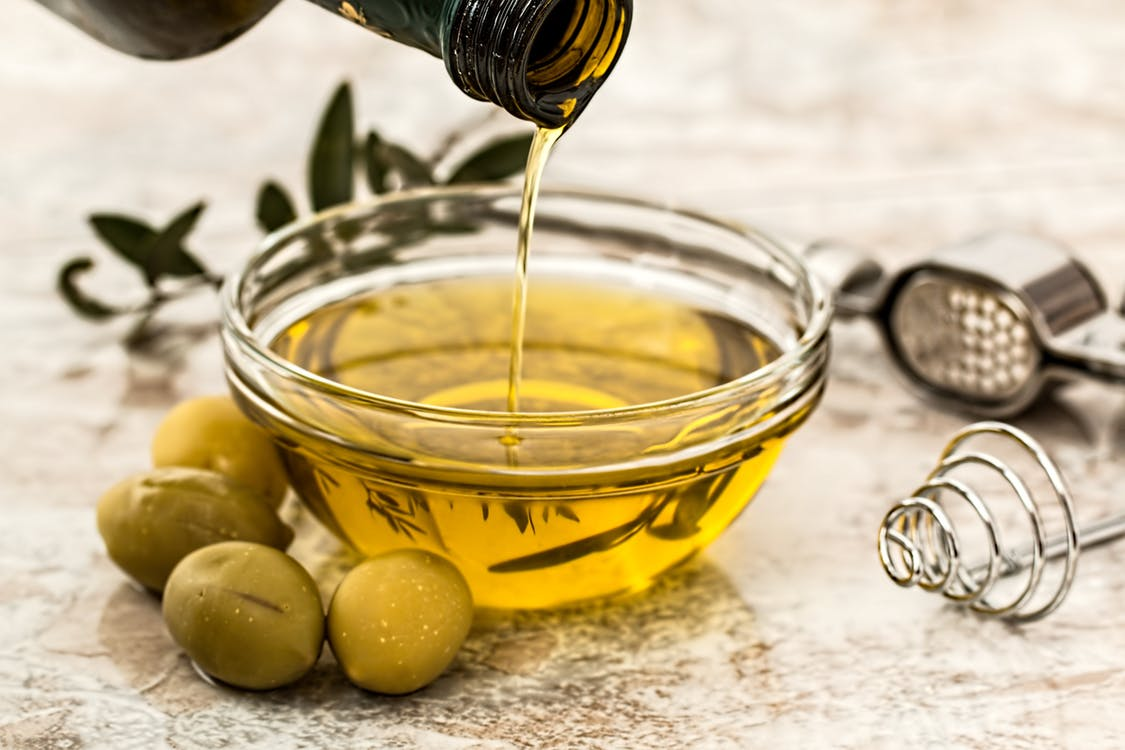 DISPERSIÓN DE PRECIOS
ACEITE
Panel de Hogares
Marzo 2018
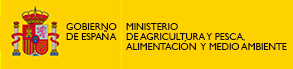